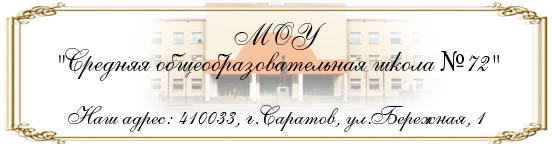 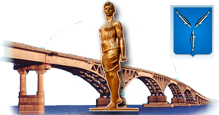 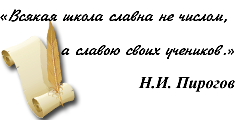 Решение логических задач
Таблицы истинности в задачах ЕГЭ
Г. Саратов
2023 – 2024 уч.г.
Содержание
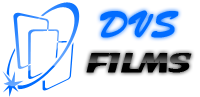 Повторение пройденного или вспомнить все.
Построение таблицы истинности в Python
Логические задачи
Таблицы истинности в задачах ЕГЭ
Ответы
Источники и литература.
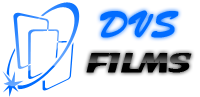 Вспомнить всё…
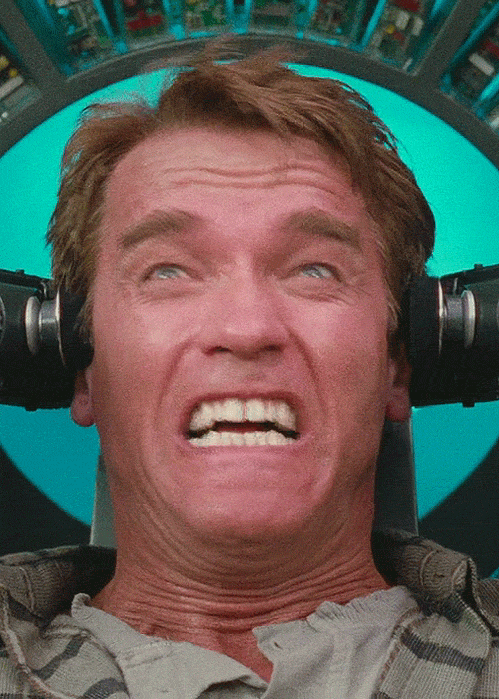 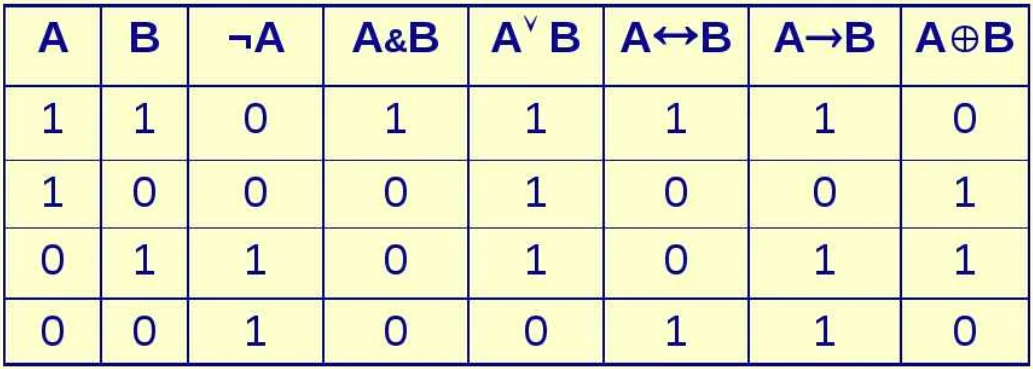 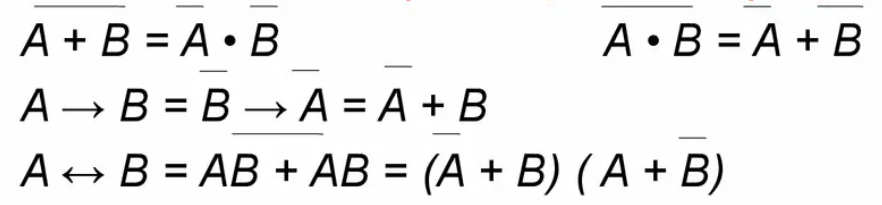 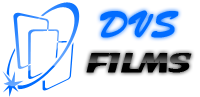 Термины бывают разные…
Итерация (лат. iteratio — повторение) — повторение какого-либо действия.
 Итерация в математике — повторное применение какой-либо математической операции.
 Итерация в программировании — организация обработки данных, при которой действия повторяются многократно, не приводя при этом к вызовам самих себя.
 Итерация в психиатрии — патологическое возбуждение, характеризующееся ритмичным повторением слова или части фразы.
 Итерация (одоридзи) в японском письме — знак удвоения иероглифа.
 Итерация в философии — понятие о повторяемости, безотносительной к наличию повторяемого, использумое в учении Жака Деррида.
Декартово произведение множеств A и B – это множество всех упорядоченных пар (a, b), где a принадлежит множеству A, а b – множеству B.
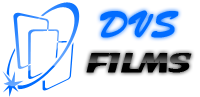 Математические операции в Python
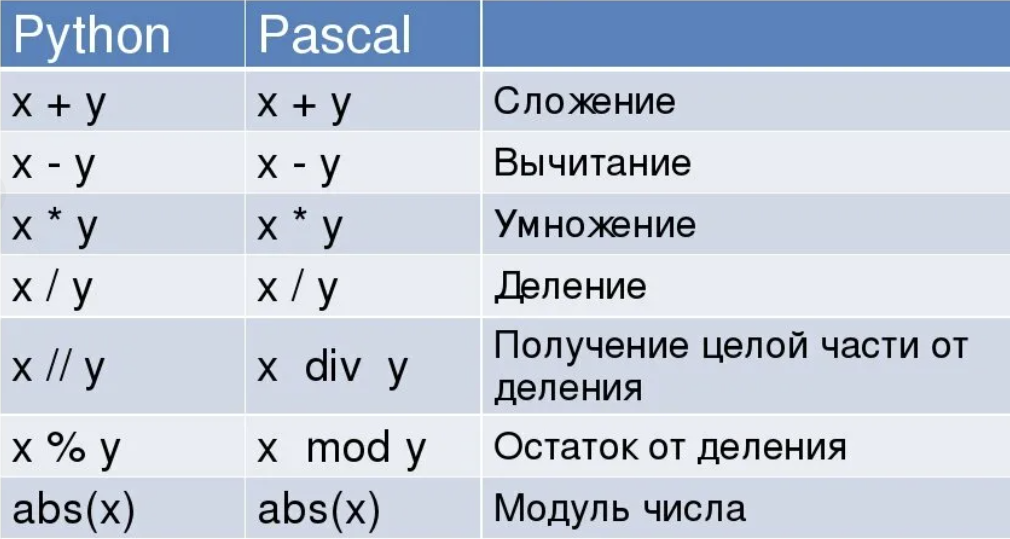 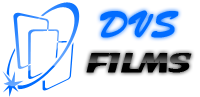 Логические операторы в Python
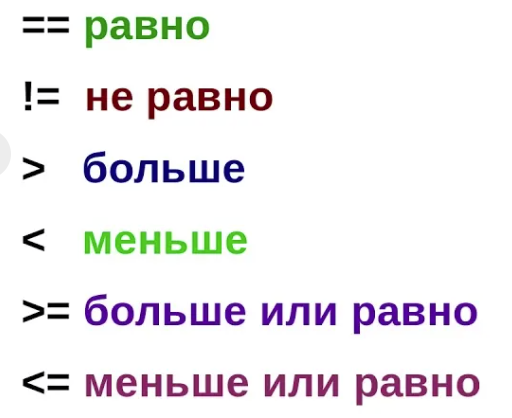 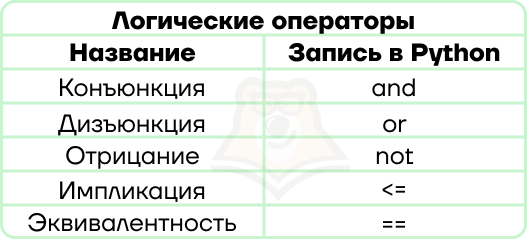 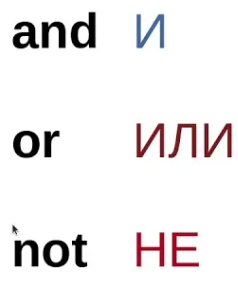 Цикл "for" в Python — универсальная управляющая конструкция
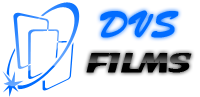 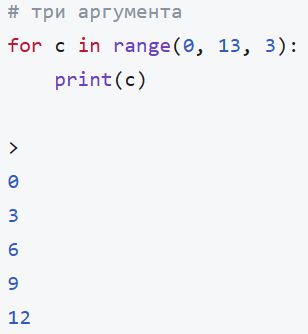 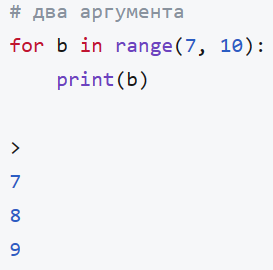 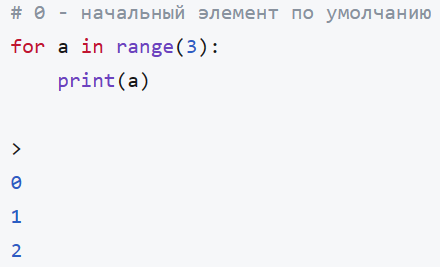 Цикл "for" в Python — универсальная управляющая конструкция
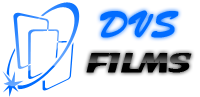 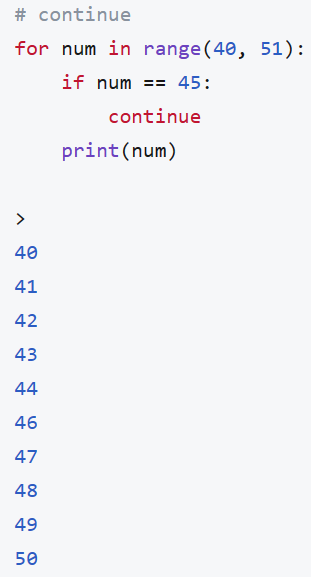 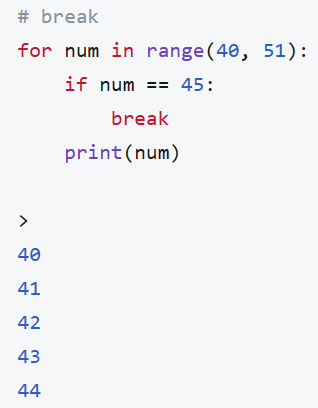 Цикл "for" в Python — универсальная управляющая конструкция
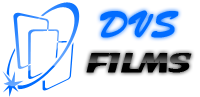 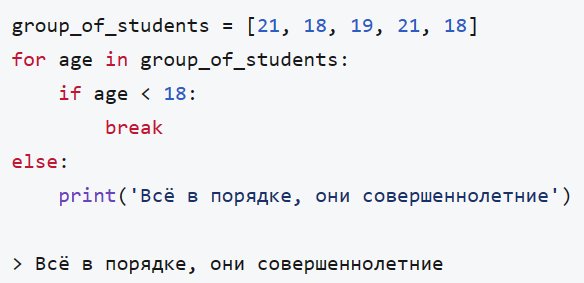 Цикл "for" в Python — универсальная управляющая конструкция
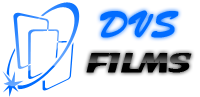 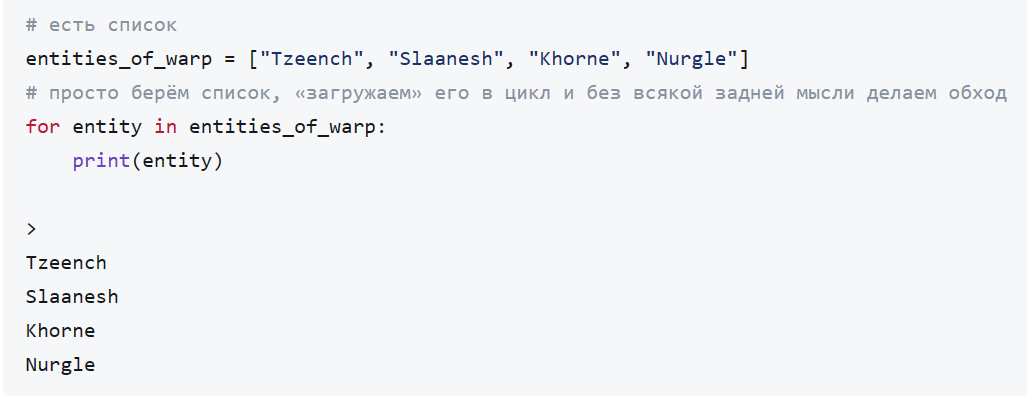 МОДУЛЬ Itertools
Itertools — это Python-модуль, который предоставляет набор функций для работы с итерируемыми объектами. Итерируемый объект — это любой объект, предоставляющий возможность пройти по своим элементам, например список, кортеж и словарь. Itertools позволяет выполнять стандартные операции с итерируемыми объектами, такие как фильтрация, группировка и объединение.
permutations(): эта функция возвращает все возможные перестановки итерируемого объекта с уникальным расположением элементов в итераторе.
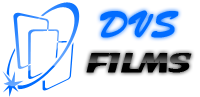 ПРИМЕР_01:
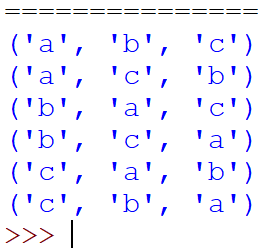 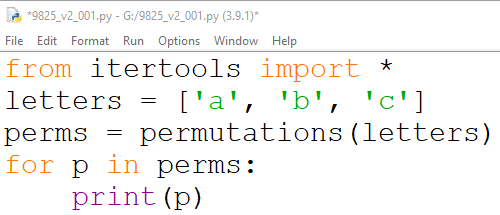 ПРИМЕР_02:
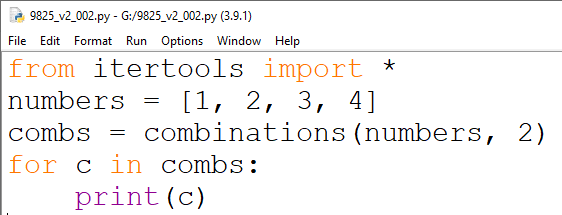 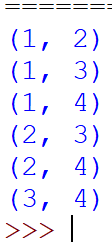 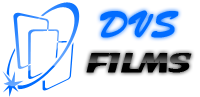 product(): эта функция возвращает декартово 
произведение итерируемых объектов. Получаемый итератор содержит кортежи, каждый из которых формируется путем отбора по одному элементу из каждого итерируемого объекта. Если указан опциональный аргумент repeat, то входные итерируемые объекты повторяются указанное количество раз.
ПРИМЕР_03:
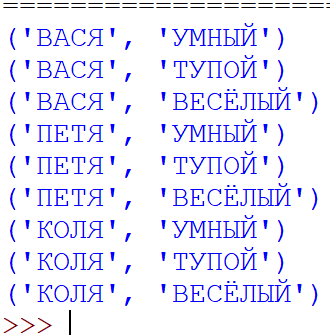 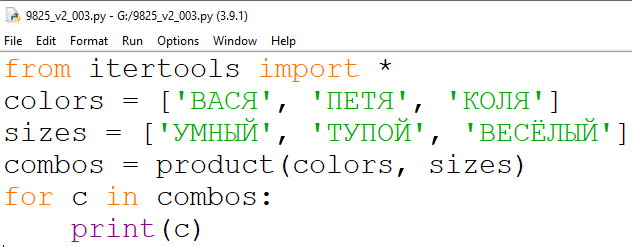 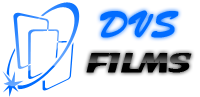 Встроенные функции в Python (zip)
Функция zip() в Python создает итератор, который объединяет элементы из нескольких источников данных.
ПРИМЕР_04:
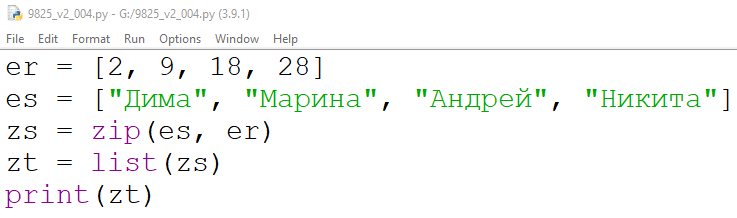 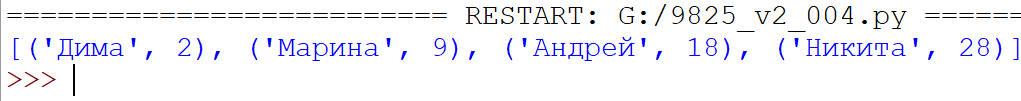 Словари в Python (dict)
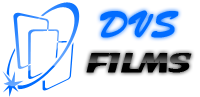 Словарь (dict) представляет собой структуру данных (которая ещё называется ассоциативный массив), предназначенную для хранения произвольных объектов с доступом по ключу. Данные в словаре хранятся в формате ключ – значение.
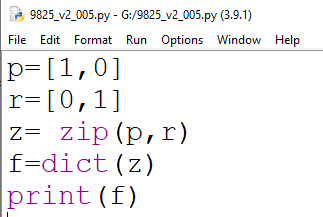 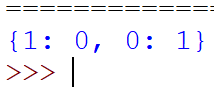 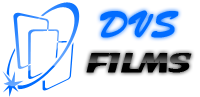 Построение таблицы истинности в Python
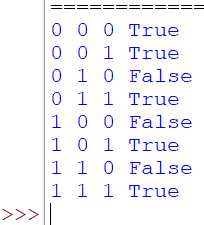 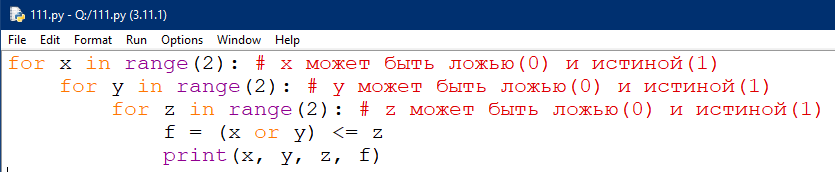 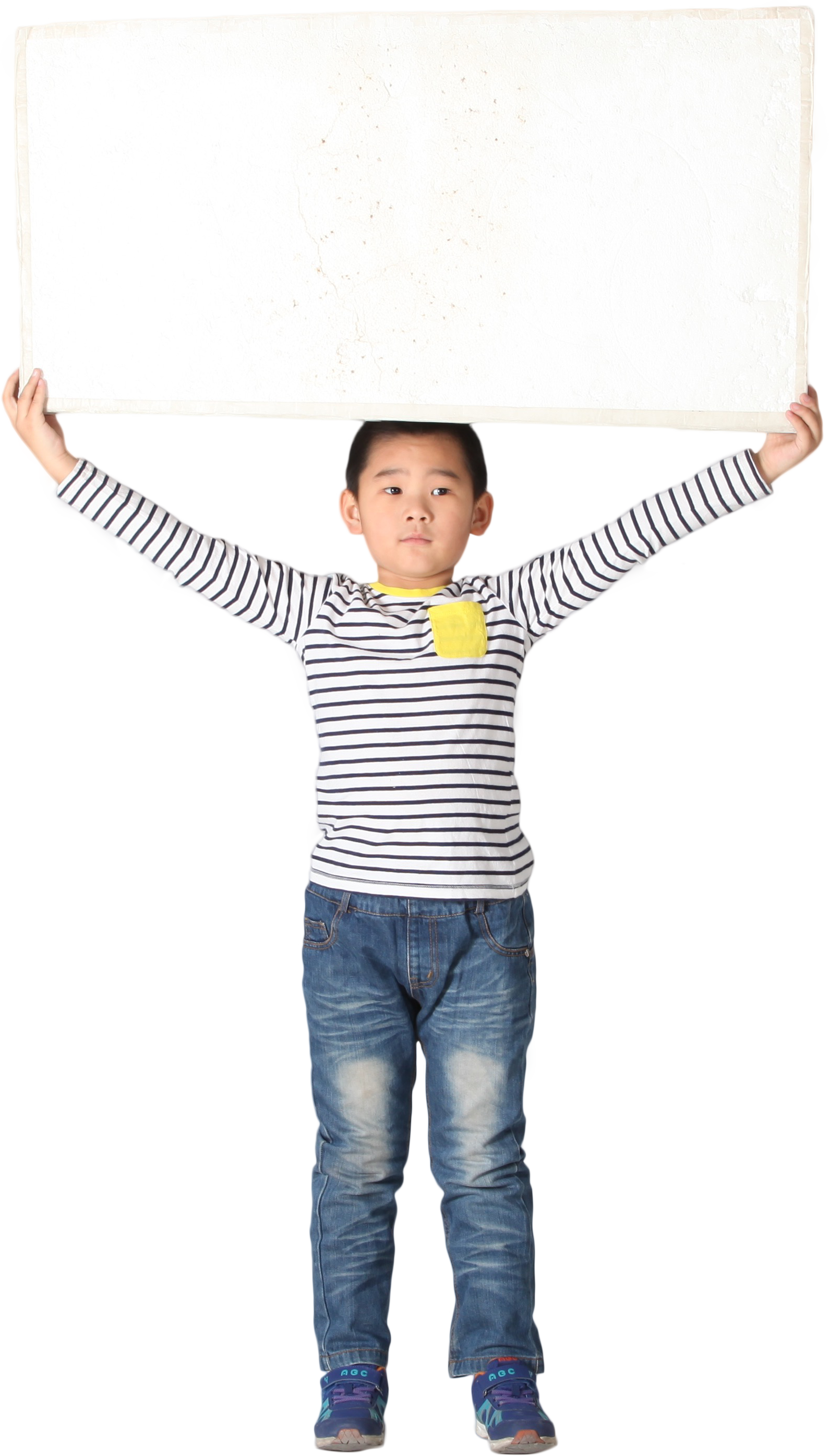 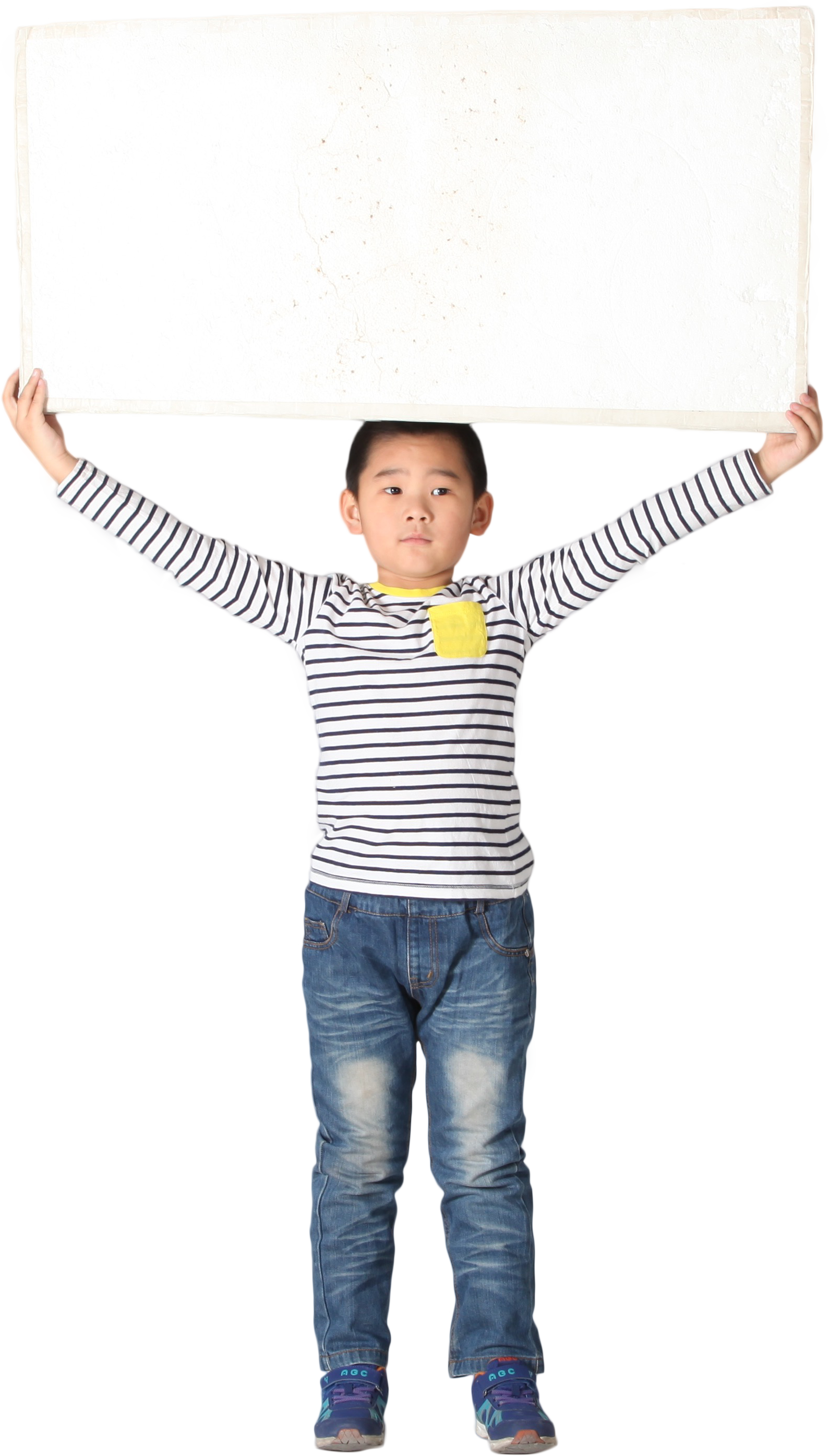 А
МОЖНО ПО
ДРУГОМУ?
КАК
СДЕЛАТЬ
КРАСИВО?
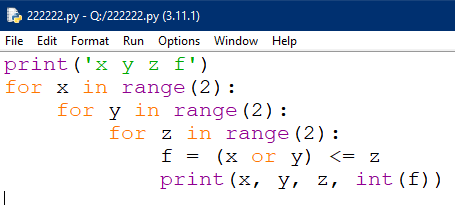 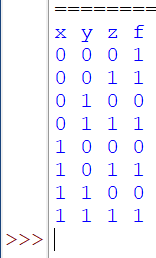 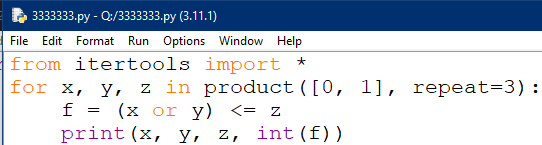 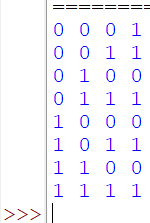 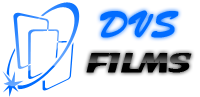 Напишите программу, которая строит таблицу истинности 
для логического выражения: 
А)(w → z) ∧ ((y → x) ≡ (z → y))
Б)(y → x) ∧ ¬z ∧ w.
B)(¬x ∧ y ∧ z) ∨ (¬x ∧ ¬y ∧ z) ∨ (¬x ∧ ¬y ∧ ¬z)
Г) ¬(y → ¬(z → w)) → (¬z → (¬w ≡ x)).
А
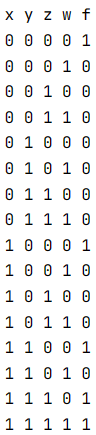 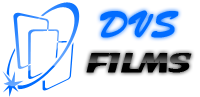 Напишите программу, которая проверяет равны ли следующие булевы функции:
a)
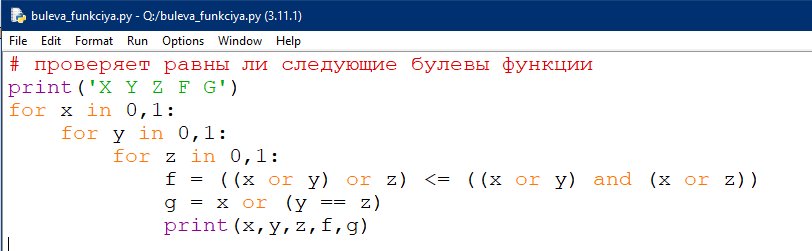 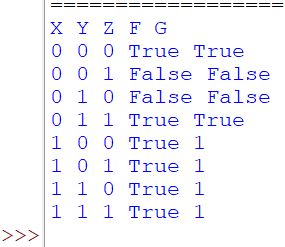 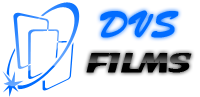 Напишите программу, которая проверяет равны ли следующие булевы функции:
б)
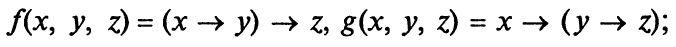 в)
д)
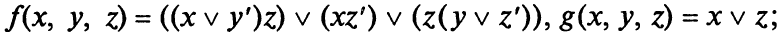 е)
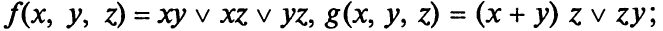 ж)
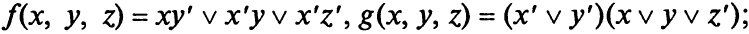 з)
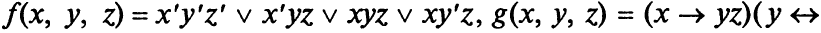 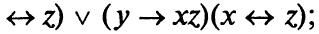 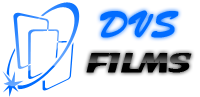 Задача 1. Найти число решений уравнения:
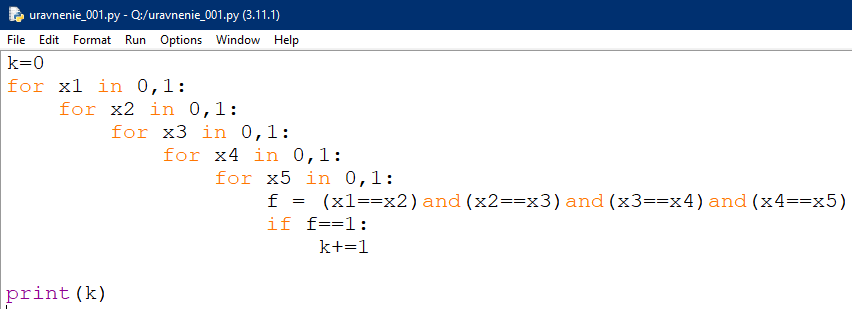 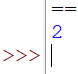 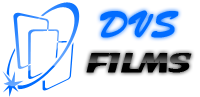 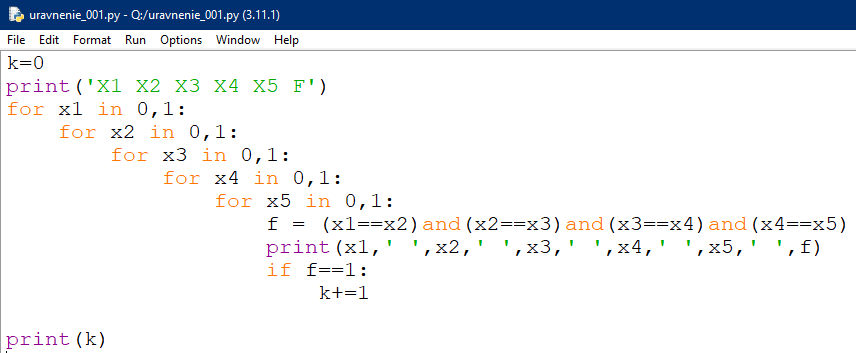 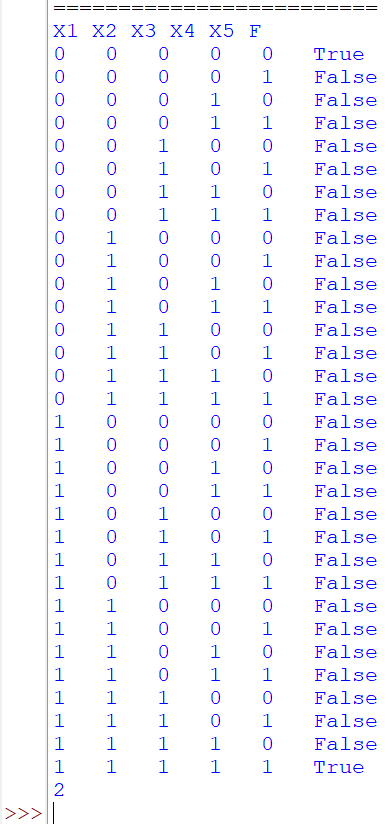 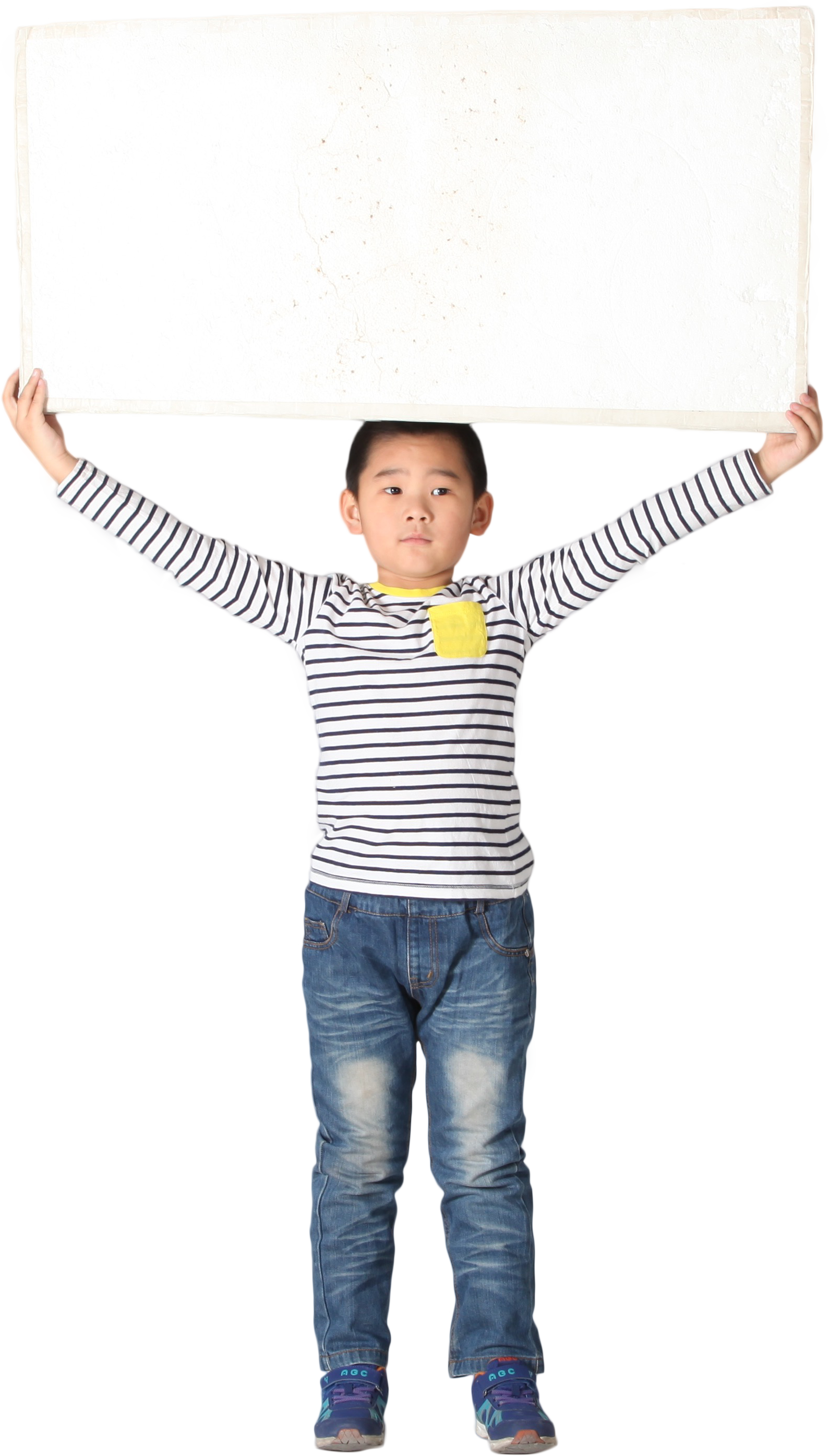 КАК
РЕШИТЬ
ИНАЧЕ?
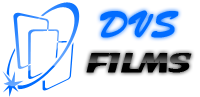 Задача 2. Найти число решений уравнения:
Задача 3. Найти число решений уравнения:
Задача 4. Найти число решений уравнения:
Задача 5. Найти число решений уравнения:
Задача 6. Найти число решений уравнения:
Задача 7. Найти число решений уравнения:
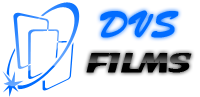 Задача 8. Найти число решений системы уравнений:
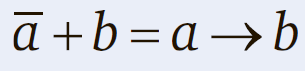 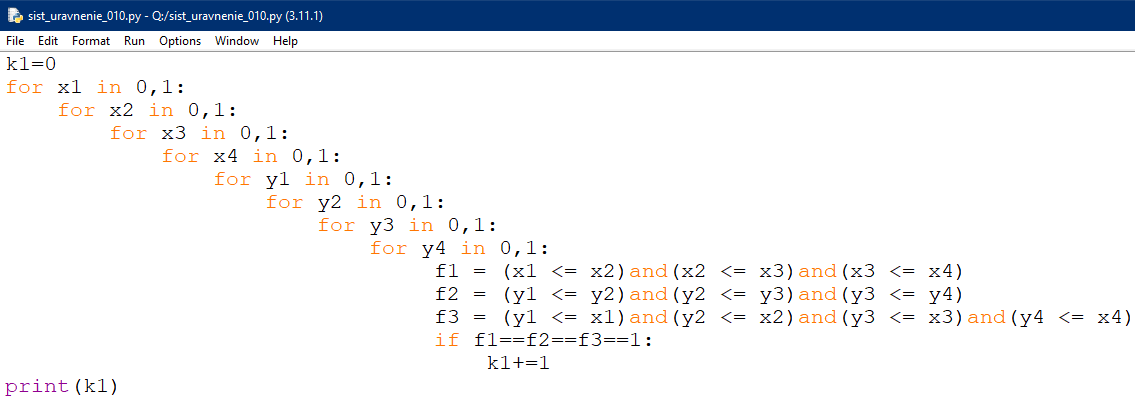 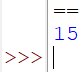 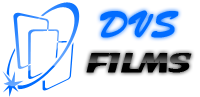 Задача 9. Найти число решений системы уравнений:
………………………………………………………………………………………………
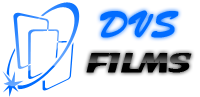 Кто разбил окно?
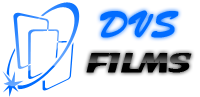 Один из трех братьев Витя, Толя, Коля разбил окно. 
В разговоре участвуют еще двое братьев — Андрей и Дима.
—	Это мог сделать только или Витя, или Толя, — сказал Андрей.
—	Я окно не разбивал, — возразил Витя, — и Коля тоже.
—	Вы оба говорите неправду, — заявил Толя.
—	Нет, Толя, один из них сказал правду, а другой сказал неправду, — возразил Дима.
—	Ты, Дима, не прав, — вмешался Коля.
Их отец, которому, конечно, можно доверять, уверен, что трое братьев сказали правду. Кто разбил окно?
Решение. Введем обозначения для высказываний:
В: «Витя разбил окно»;
Т: «Толя разбил окно»;
К: «Коля разбил окно».
Тогда высказывания братьев можно записать в символической форме следующим образом:
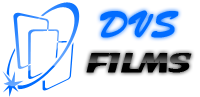 — Это мог сделать только или Витя, или Толя, — сказал 
Андрей.
А ≡ B ∨ T;
— Я окно не разбивал, — возразил Витя, — и Коля тоже.
V ≡ ¬В  ∧  ¬К
— Вы оба говорите неправду, — заявил Толя.
L ≡ ¬A  ∧  ¬V
— Нет, Толя, один из них сказал правду, а другой сказал неправду, — возразил Дима.
D ≡ (A  ∧  ¬V) ∨ (¬ A  ∧  V)
— Ты, Дима, не прав, — вмешался Коля
M ≡ ¬ D ≡ ¬((A  ∧  ¬V) ∨ (¬ A  ∧  V))
А ≡ B ∨ T;
V ≡ ¬В  ∧  ¬К
L ≡ ¬A  ∧  ¬V ≡ ¬(B ∨ T) ∧ ¬(¬В  ∧  ¬К) ≡ ¬T ∧ ¬В ∧ К
D ≡ (A  ∧  ¬V) ∨ (¬ A  ∧  V) ≡ В ∨ (¬T ∧ ¬К)
M ≡ ¬ D ≡ ¬((A  ∧  ¬V) ∨ (¬ A  ∧  V)) ≡ ¬В ∧ (T ∨  К)
Отец, которому, конечно, можно доверять, уверен, что трое братьев сказали правду.
Тогда образуем из высказываний A, V, L, D, М всевозможные конъюнкции по три высказывания.
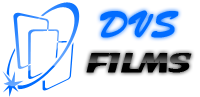 А ≡ B ∨ T;
V ≡ ¬В  ∧  ¬К
L ≡ ¬T ∧ ¬В ∧ К
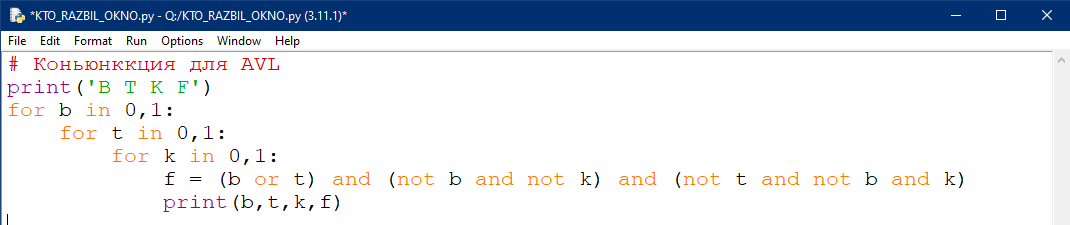 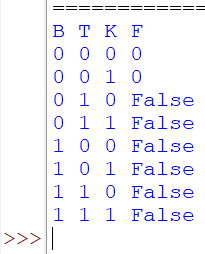 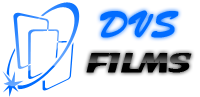 А ≡ B ∨ T;
V ≡ ¬В  ∧  ¬К
M ≡ ¬В ∧ (T ∨  К)
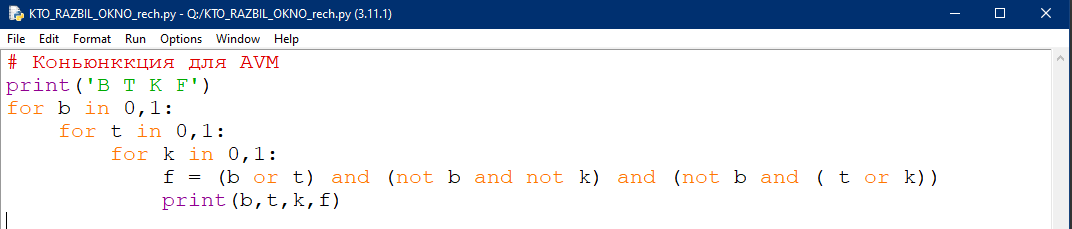 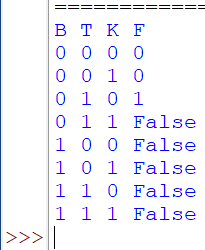 ОКНО РАЗБИЛ ТОЛЯ !
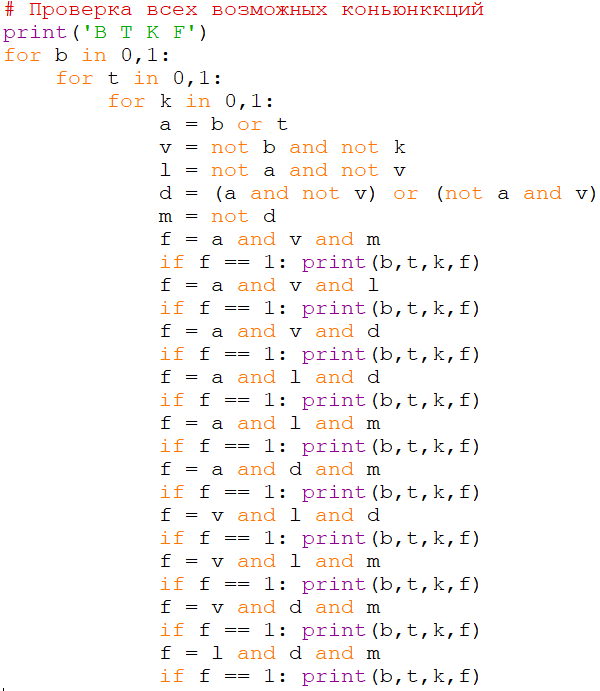 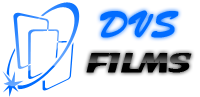 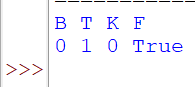 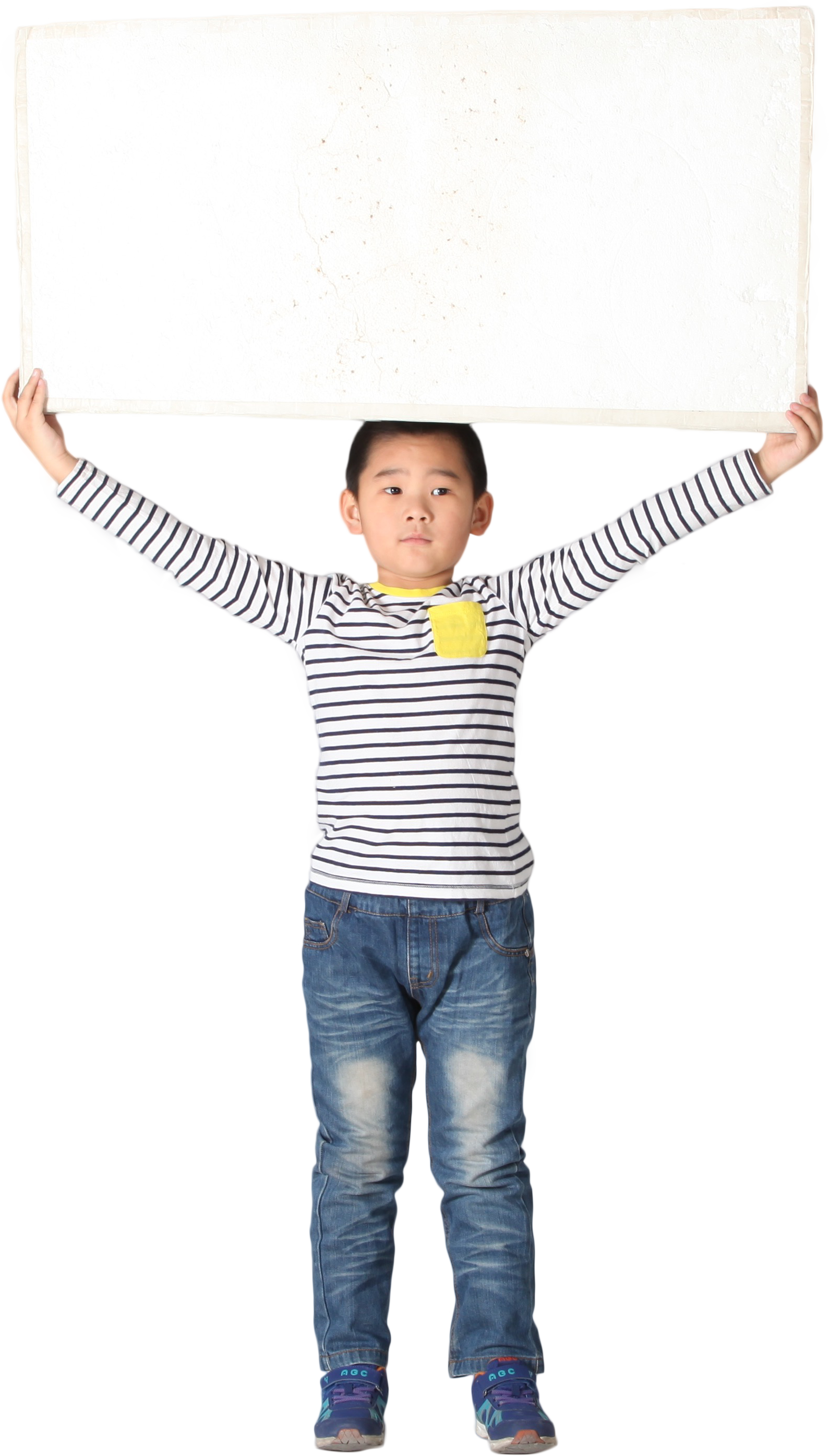 КАК
СДЕЛАТЬ
КОРОЧЕ?
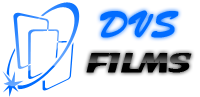 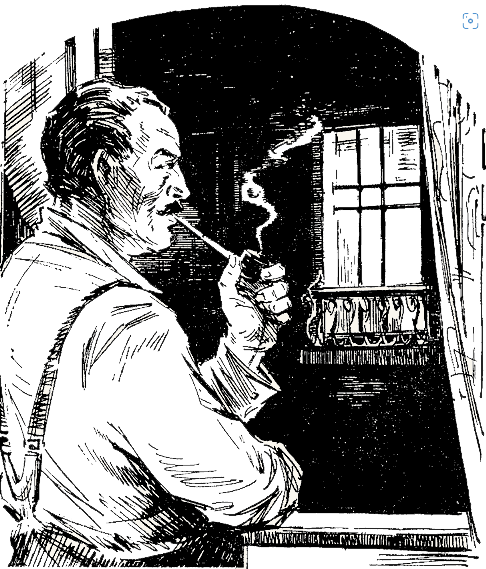 «Вернувшись домой, Мегрэ позвонил 
на набережную Орфевр.
—	Говорит Мегрэ. Есть новости?
—	Да, шеф. Поступили сообщения от инспекторов, Торранс установил, что если Франсуа был пьян, то либо Этьен убийца, либо Франсуа лжет. Жуссье считает, что или Этьен убийца, или Франсуа не был пьян и убийство произошло после полуночи.
Инспектор Люка просил передать Вам, что если убийство произошло после полуночи, то либо Этьен убийца, либо Франсуа лжет. Затем звонила. ..	
— Все. Спасибо. Этого достаточно. — Комиссар положил трубку. Он знал, что трезвый Франсуа никогда не лжет. Теперь он знал все».
Какой вывод сделал комиссар Мегрэ?
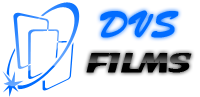 Запишем, используя логические операции, высказывания инспекторов Торранса, Жуссье и Люка.Введем следующие элементарные выссказывания:
А ≡ (Франсуа был пьян),
В ≡ (Этьен убийца),
С ≡ (Франсуа лжет),
D ≡ (Убийство произошло после полуночи).
Торранс установил, что если Франсуа был пьян, то либо Этьен убийца, либо Франсуа лжет.
Т ≡ A → (B ∨ C)
Жуссье считает, что или Этьен убийца, или Франсуа не был пьян и убийство произошло после полуночи.
G ≡ B ∨ (¬A ∧ D)
Люка просил передать Вам, что если убийство произошло после полуночи, то либо Этьен убийца, либо Франсуа лжет.
L ≡ D → (B ∨ C)
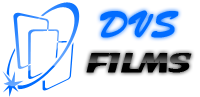 Мегрэ знал, что трезвый Франсуа никогда не лжет.
M ≡ ¬A ∧ ¬C
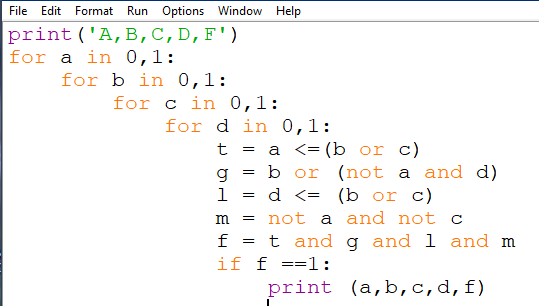 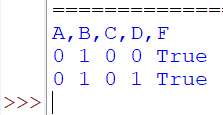 В ≡ (Этьен убийца)
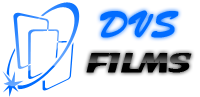 Один из трех братьев поставил на скатерть кляксу.
—	Витя не ставил кляксу, — сказал Алеша. — Это сделал Боря.
—	Ну, а ты что скажешь? — спросила бабушка Борю.
—	Это Витя поставил кляксу, — сказал Боря. — А Алеша не пачкал скатерть.
— Я знаю, что Боря не мог это сделать. А я сегодня не готовил уроки, — сказал Витя.
Оказалось, что двое мальчиков в каждом из двух случаев сказали правду, а один оба раза сказал неправду. Кто поставил на скатерть кляксу?
Указание. Образуйте прежде всего всевозможные попарные дизъюнкции из высказываний братьев. Все они будут истинны. Затем рассмотрите конъюнкцию всех истинных дизъюнкций. Она тоже будет истинна. Преобразовав ее к конъюнкции элементарных высказываний, установите виновного.
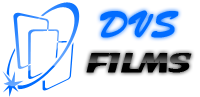 Основная волна 27.06.23 (Уровень: Базовый)
Миша заполнял таблицу истинности логической функции F=(x→(z≡w))∨¬(y→w), но успел заполнить лишь фрагмент из трёх различных её строк, даже не указав, какому столбцу таблицы соответствует каждая из переменных w,x,y,z.
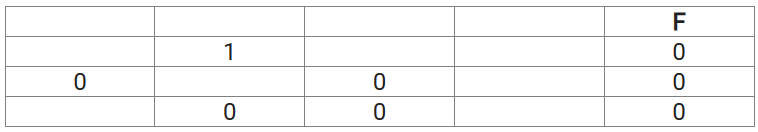 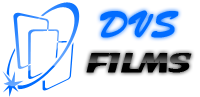 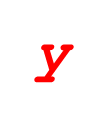 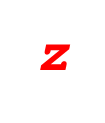 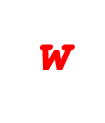 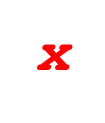 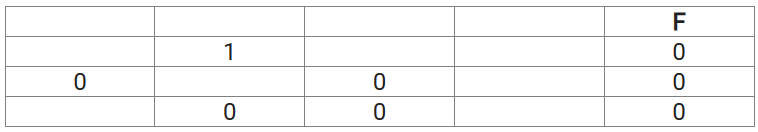 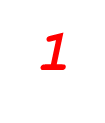 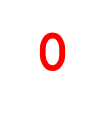 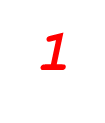 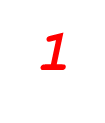 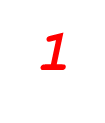 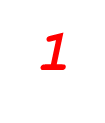 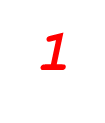 F=(x→(z≡w))∨¬(y→w)
F=(¬x ∨(z≡w))∨¬(¬y ∨ w)
F=(¬x ∨(z≡w))∨(y ∧ ¬w)
F= ¬x ∨(z ∧ w)∨(¬z ∧ ¬w)∨(y ∧ ¬w)
X – может быть равен только 1
z и w должны иметь противоположные значения
Кога y = 1, w=1
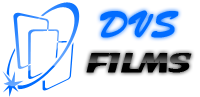 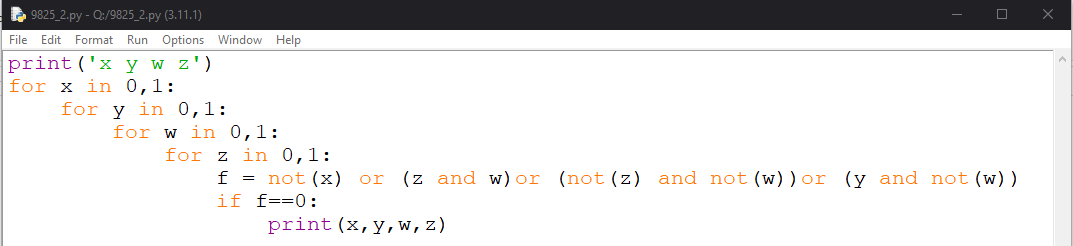 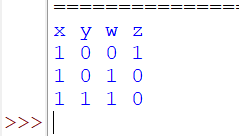 *
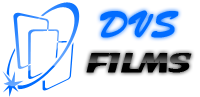 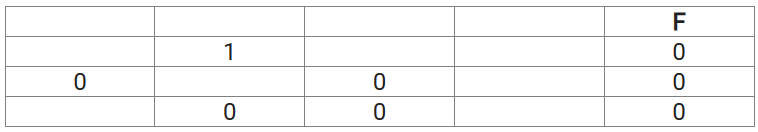 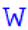 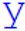 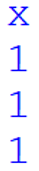 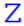 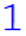 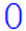 *
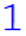 *
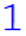 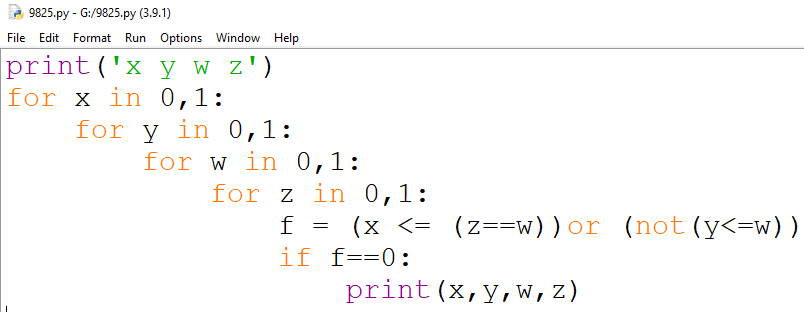 *
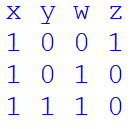 *
*
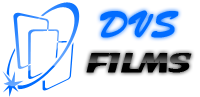 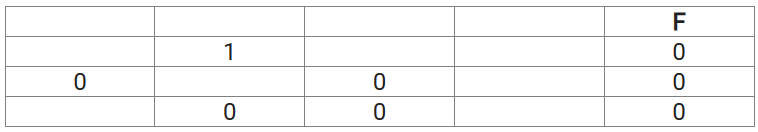 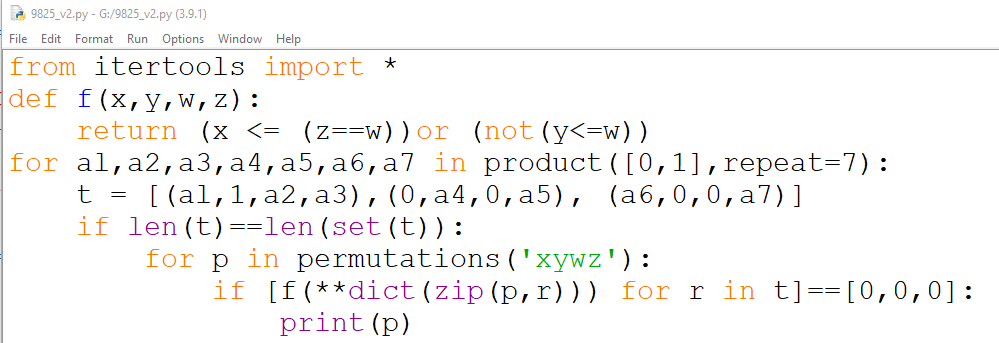 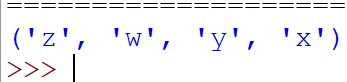 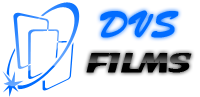 Миша заполнял таблицу истинности логической функции F=(x∨¬y)∧¬(x≡z)∧w, но успел заполнить лишь фрагмент из трёх различных её строк, даже не указав, какому столбцу таблицы соответствует каждая из переменных w,x,y,z.
*
Y
X
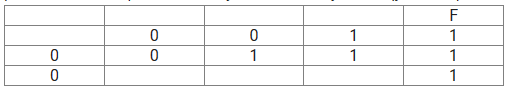 Z
W
1
*
1
1
1
(x∨¬y)=1    X ≠ Y или X = Y
¬(x≡z)=1    X ≠ Z
W=1
Ответ: zyxw
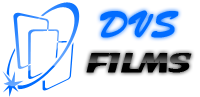 Миша заполнял таблицу истинности логической функции F=(x∨¬y)∧¬(x≡z)∧w, но успел заполнить лишь фрагмент из трёх различных её строк, даже не указав, какому столбцу таблицы соответствует каждая из переменных w,x,y,z.
*
Y
X
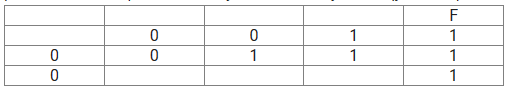 Z
W
1
*
1
1
1
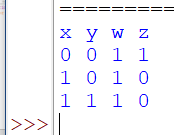 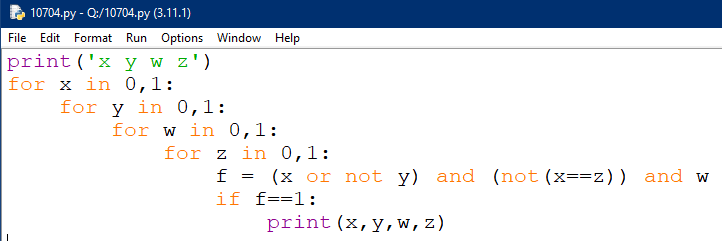 *
*
Ответ: zyxw
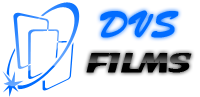 Миша заполнял таблицу истинности логической функции F=(x∨¬y)∧¬(x≡z)∧w, но успел заполнить лишь фрагмент из трёх различных её строк, даже не указав, какому столбцу таблицы соответствует каждая из переменных w,x,y,z.
Y
X
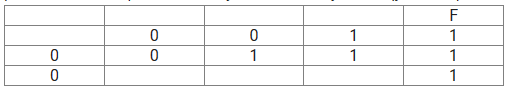 Z
W
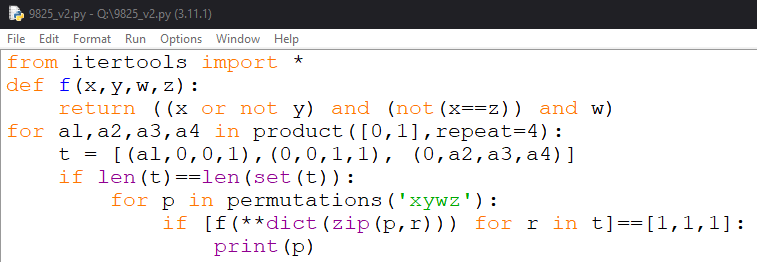 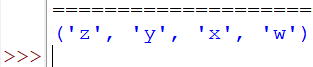 Ответ: zyxw
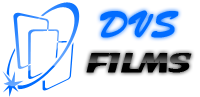 Логическая функция F задаётся выражением (a ∧ b ≡ ¬c)∧(b ? d). На месте ? пропущена логическая операция.
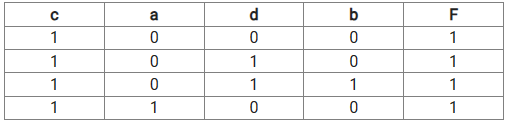 Определите пропущенную логическую операцию. В ответе запишите её номер.1)∧  2)≡  3)→  4)∨
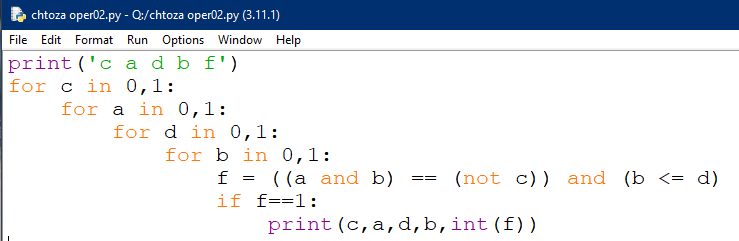 (a ∧ b ≡ ¬c)∧(b ? d).
(a ∧ b ≡ ¬c) = 1
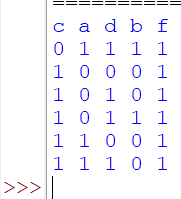 (b ? d) = 1
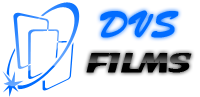 Логическая функция F задаётся выражением (a ∧ b ≡ ¬c)∧(b ? d). На месте ? пропущена логическая операция.
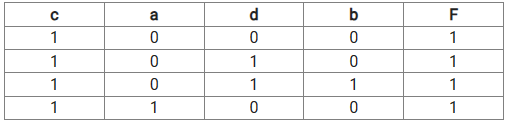 Определите пропущенную логическую операцию. В ответе запишите её номер.1)∧  2)≡  3)→  4)∨
(a ∧ b ≡ ¬c)∧(b ? d).
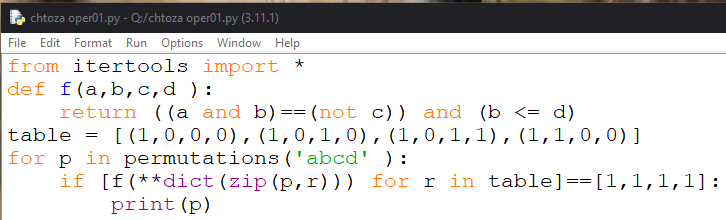 (a ∧ b ≡ ¬c) = 1
(b ? d) = 1
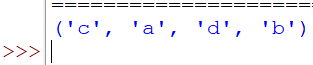 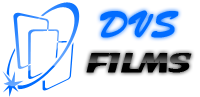 После заполнения трех таблиц истинности для трех 
логических функций, взяли ровно по одной строке из каждой таблицы.
Определите, какому столбцу таблицы соответствует каждая из переменных w,x,y,z.
X
Y
Z
W
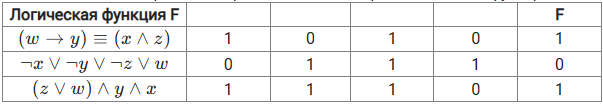 Только аналитически!
Ответ: wyxz
Логическая функция F задаётся выражением ¬(¬(x→¬w)∧z)∧¬(w→z)∧(x→¬z). На рисунке 
приведён заполненный фрагмент таблицы истинности функции F, содержащий неповторяющиеся наборы аргументов.
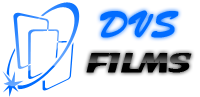 Определите, сколько существует различных способов расстановки переменных w,x,y,z, подходящих для данной таблицы истинности?
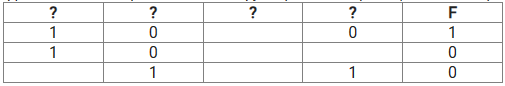 ¬(¬(x→¬w)∧z)∧¬(w→z)∧(x→¬z)
((x→¬w) ∨ ¬z)∧¬(¬w ∨ z)∧(¬ x ∨ ¬z)
(¬ x ∨ ¬w ∨ ¬z)∧ (w ∧ ¬z)∧(¬ x ∨ ¬z)=0
(¬ x ∨ ¬w ∨ ¬z)=0      z=1  x=1   w=1
(w ∧ ¬z)∧(¬ x ∨ ¬z)=0  z=1  x=1   w=0 или 1
(¬ x ∨ ¬w ∨ ¬z)∧ (w ∧ ¬z)∧(¬ x ∨ ¬z)=1
(¬ x ∨ ¬w ∨ ¬z)=1
(w ∧ ¬z)=1             z=0  w=1
(¬ x ∨ ¬z)=1           z=0  x=0 или 1
(¬ x ∨ ¬w ∨ ¬z)=0      z=1  x=1   w=1
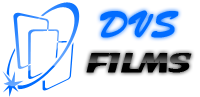 (w ∧ ¬z)∧(¬ x ∨ ¬z)=0  z=1  x=1   w=1
(¬ x ∨ ¬w ∨ ¬z)=1
(w ∧ ¬z)=1             z=0  w=1
(¬ x ∨ ¬z)=1           z=0  x=0 или 1
z
x
y
w
y
w
x
z
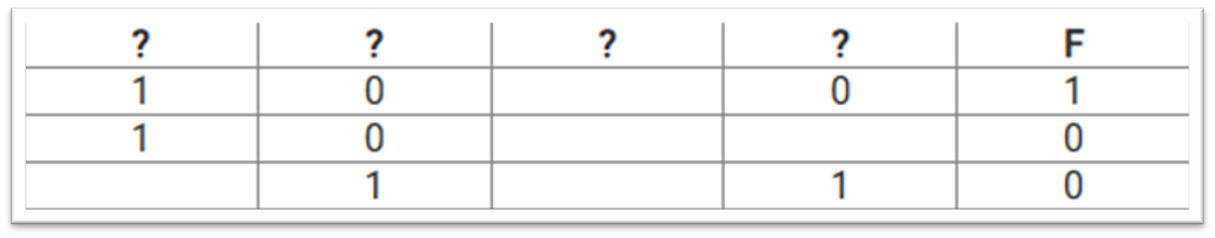 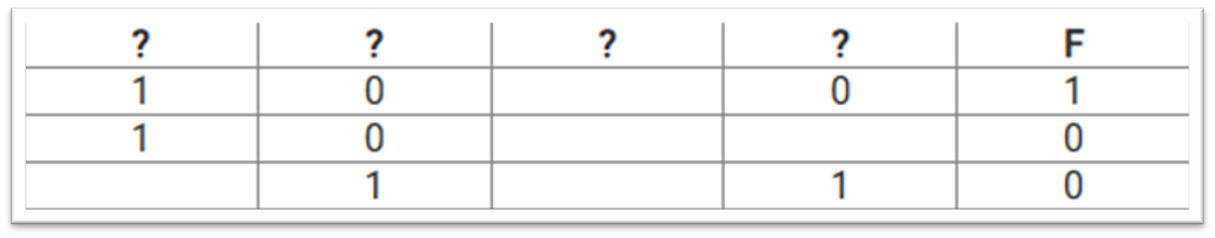 0
0
1
1
1
1
1
1
1
1
x
w
z
y
z
y
w
x
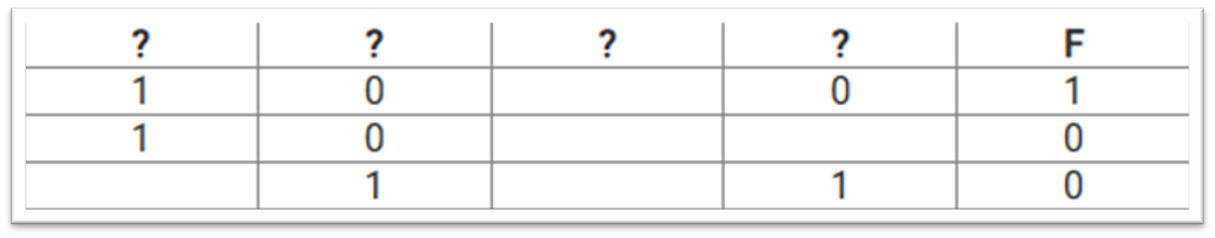 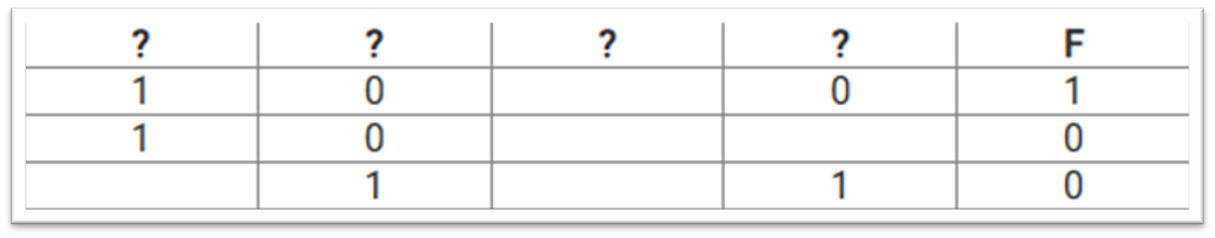 1
1
1
1
1
1
1
1
1
1
…
Долго и большая вероятность ошибки…
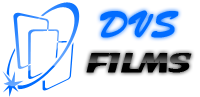 Y
x
z
w
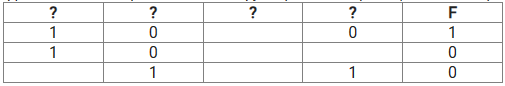 1
0
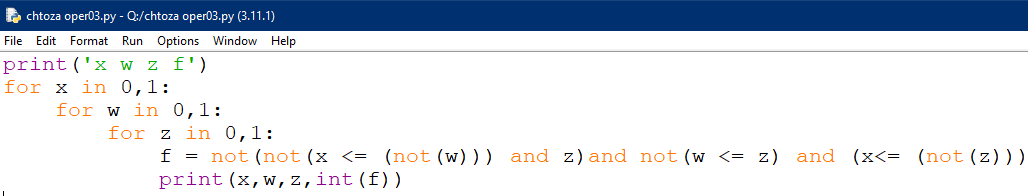 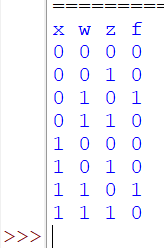 Y - 8 комбинаций
Ответ: 8
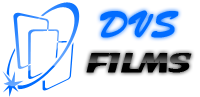 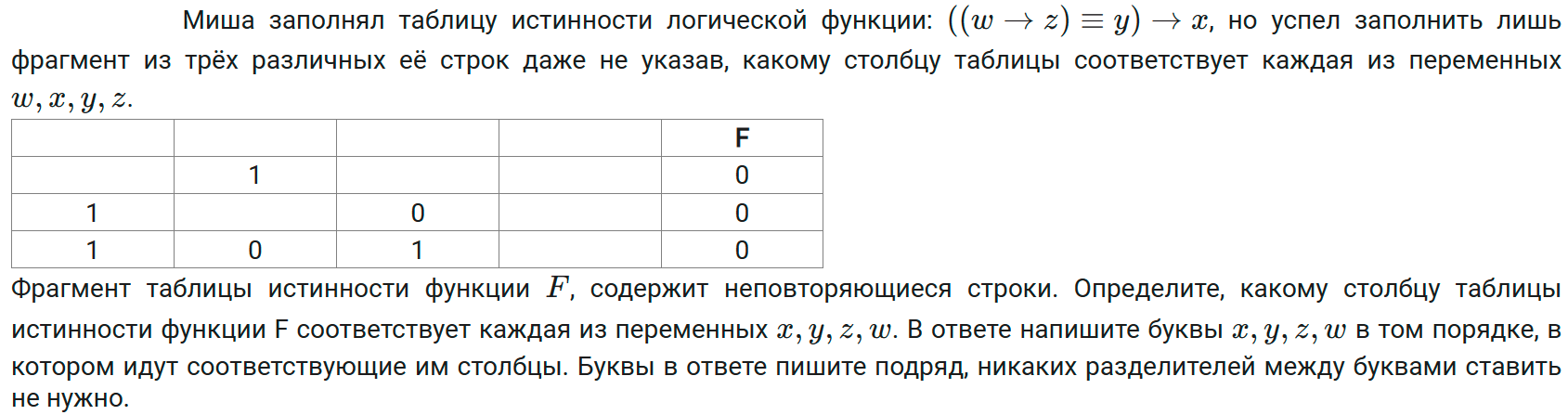 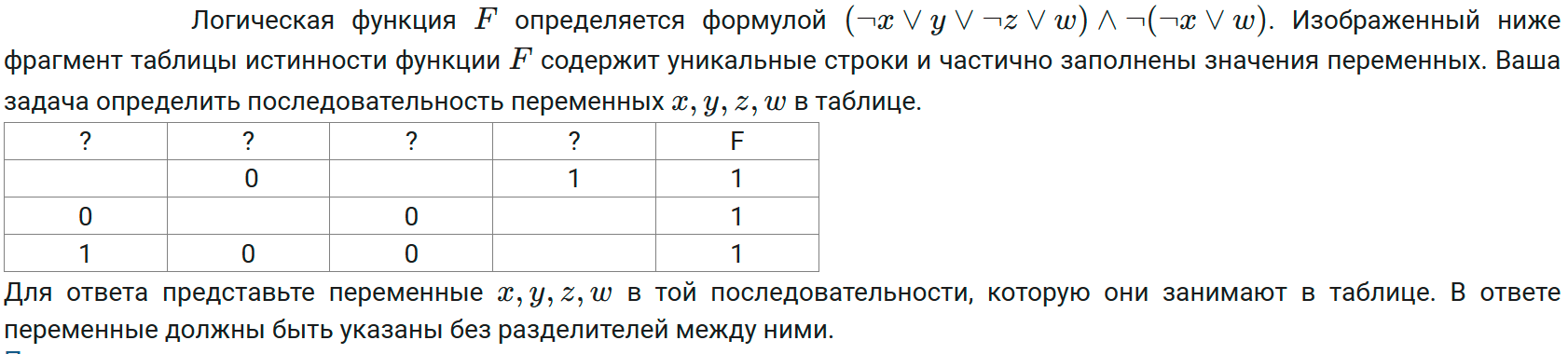 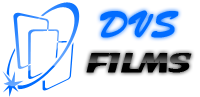 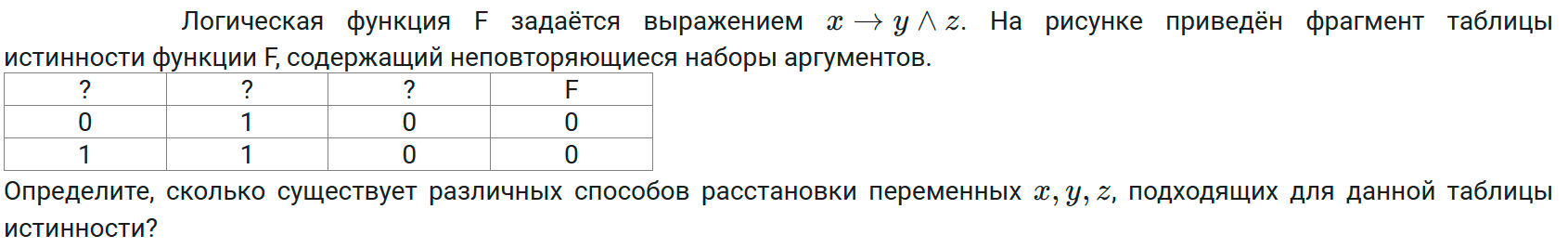 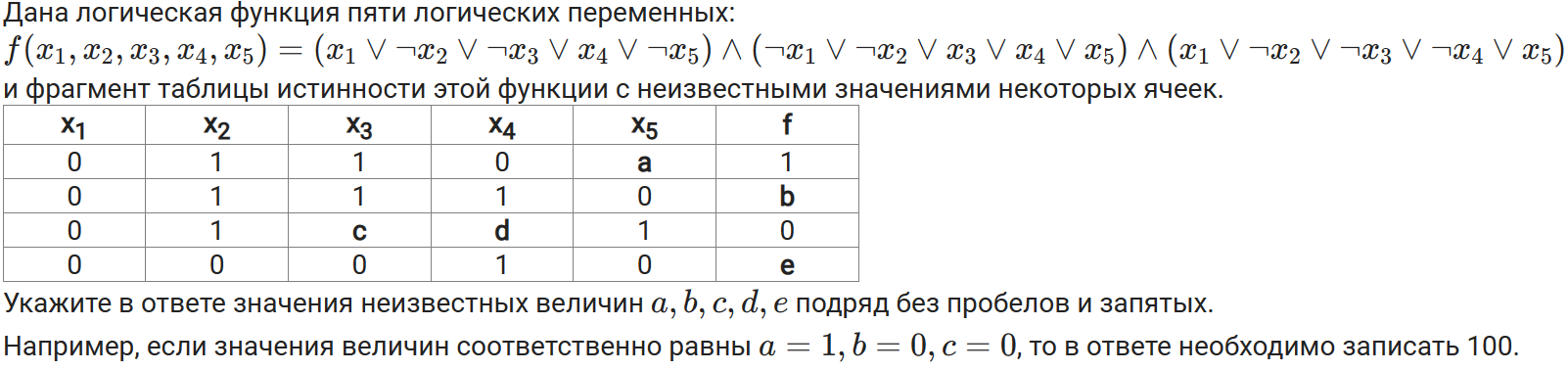 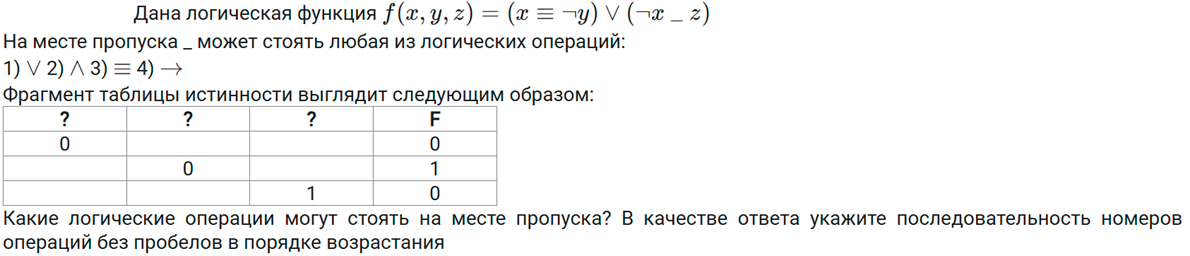 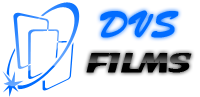 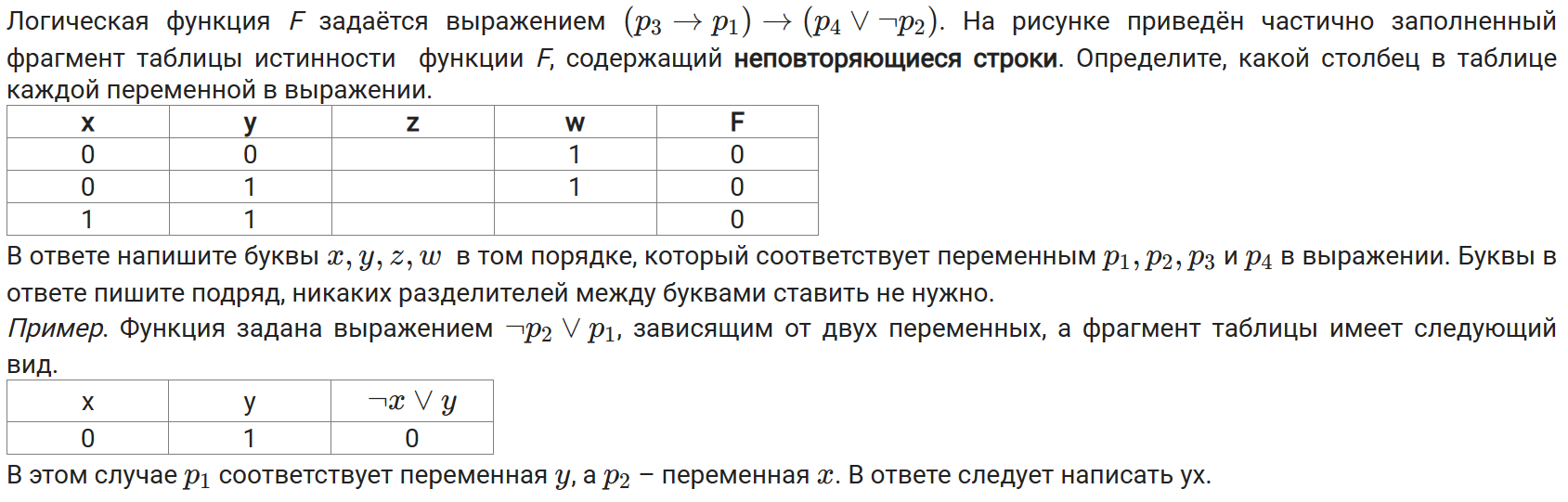 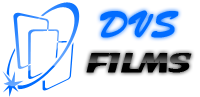 Ответы.
Кляксу на скатерть поставил Витя.
Не равны функции В), Ж).
2 решения, 7 решений, 8 решений, 21 решение,33 решения,43 решения.
уwzx, ywzx,2, 00101, 23, ywxz,
Источники и литература.
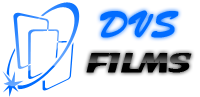 Руководство по модулю Python itertools (nuancesprog.ru)
Функция Zip в Python: 
Словари (dict)
Игошин В.И. Задачи и упражнения по математической логике и теории алгоритмов : учеб, пособие для студ. высш. учеб, заведений / В. И. Игошин. — 3-е изд., стер. — М. : Издательский центр «Академия», 2007. — 304 с.
Кутасов А.Д. Элементы математической логики. Пособие для учащихся 9—10 кл. М., «Просвещение», 1977. 63 с.
ИНФОРМАИТИКА №12 2014г., Учебно-методический журнал для учителей информатики.
Решаем 23 задачу вместе (kpolyakov.spb.ru)
Stepik
Цикл for в Python — как работает, синтаксис, примеры